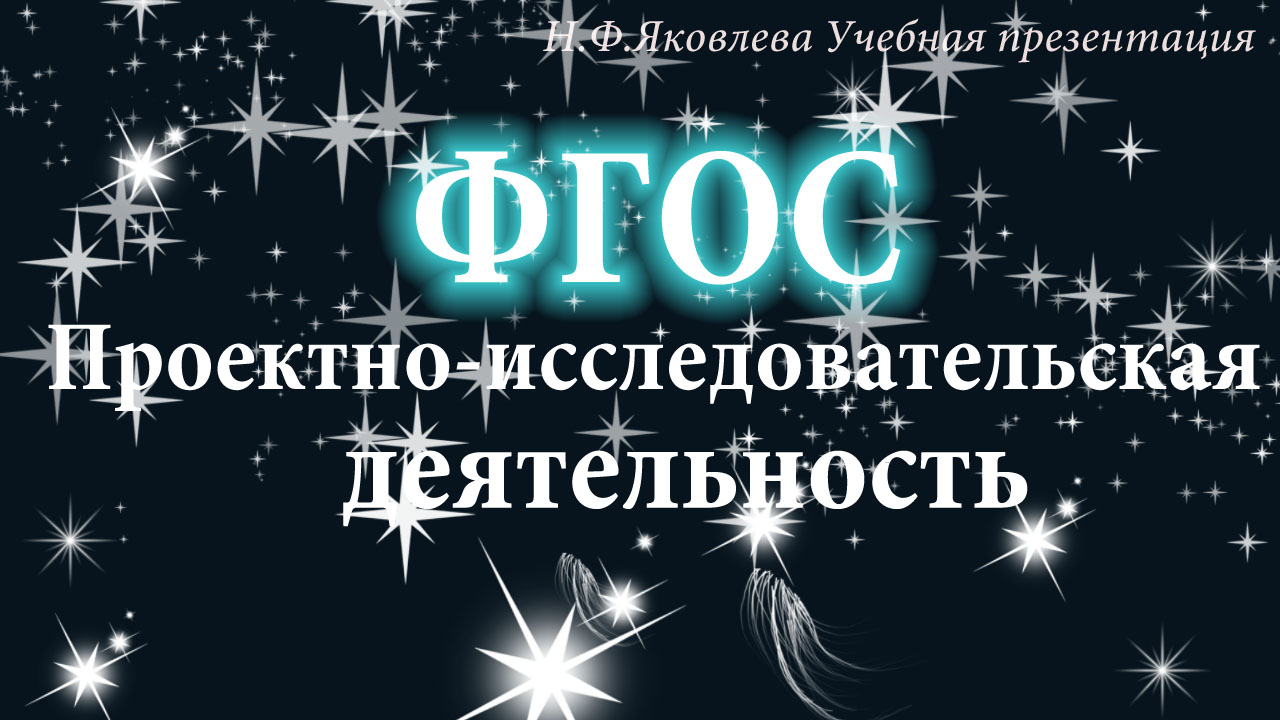 Тема
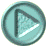 Проект
= проектный продукт
Примеры проектных продуктов 
Макет
Модель 
Карта
Схема
Конференция, спектакль, выставка
Аллея, детская площадка, клумба и др.
Исследование
= новое знание
Виды нового знания
Законы, закономерности, открытия, новые факты
Новая «компоновка» известных фактов
Влияния, взаимосвязи, взаимовлияния
Актуальность (Почему этим нужно заниматься?)
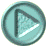 Для проекта и для исследования
Проблемная ситуация, которую нужно изменить (нормативные документы, факты, цифры, изречения великих людей и пр.) 
Противоречие (несоответствие между сущим и должным)
Формулировка проблемы или авторской  идеи
Примеры актуальности
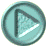 Проект 
Школьный клуб «Нет наркотикам!»
Актуальность: в РФ растет число несовершеннолетних, употребляющих наркотики (цифры)
Противоречие между необходимостью профилактики наркомании несовершеннолетних и неэффективностью традиционных форм и методов.
Авторская идея    состоит в создании школьного клуба, в котором учащиеся будут организовывать и проводить мероприятия по профилактике наркотиков.
Исследование
«Изучение осведомленности обучающихся о наркомании»
Актуальность: в РФ растет число несовершеннолетних, употребляющих наркотики (цифры)
Противоречие между необходимостью профилактики наркомании несовершеннолетних и недостаточностью знаний об осведомленности учащихся об этом явлении.
Авторская идея    состоит в организации опросов учащихся о том, что они знают о наркотиках.
Объект и предмет исследования(только для исследования!!!)
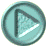 Объект исследования

Часть объективно существующей реальности, которая подлежит исследованию
Предмет исследования

Часть объекта
Угол зрения, под которым рассматривается объект
То, что мы меняем в объекте
Пример объекта и предмета
Объект исследования - 
рентгеновское излучение (РИ)
Исследователи:
Физик 
Физические свойства РИ – предмет 1.
Биолог
Влияние РИ на живую клетку – предмет 2. 
Врач 
Лечение раковых опухолей с помощью РИ – предмет 3.
Примеры объекта и предмета
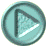 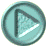 Тема 
«Предметы быта скифских курганов»

Объект исследования: скифские курганы

Предмет исследования: предметы быта скифских курганов
Тема
«Изучение качества воды в водоисточниках с. Б.Салырь Ачинского района»
Объект исследования: вода в водоисточниках с. Б.Салырь Ачинского района
Предмет исследования: качество воды в водоисточниках с. Б.Салырь Ачинского района
Цель проекта
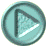 Цель проекта
= проектный продукт + деятельность с целевой группой
ПРИМЕР
Тема проекта
«Сосновый питомник на территории школ Краснотуранского района»
Цель проекта – создание соснового питомника на территории школ Краснотуранского района для экологического воспитания учащихся
Типичные ошибки в формулировании
цели проекта
Процессная формулировка
Отсутствие в цели деятельности с целевой группой
Принципиальная недостижимость цели
Практическая недостижимость цели
Устрашающая или неблагозвучная формулировка цели
Цель исследования
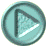 Цель исследования
= теоретическое обоснование и изучение + …тема
ПРИМЕР
Тема исследования «Предметы быта скифских курганов»
Объект исследования: скифские курганы
Предмет исследования: предметы быта скифских курганов
Цель исследования: теоретическое обоснование и изучение предметов быта скифских курганов
Задачи
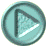 Задачи проекта пишутся по видам деятельности!
Требования к задачам:
Связь с целью
Конкретная деятельность.
Возможность «разложения» на несколько действий.
Задачи проекта
Цель проекта – создание соснового питомника на территории школ Краснотуранского района для экологического воспитания учащихся
Организовать конкурс на лучший дизайн питомника.
Подготовить территорию для питомника.
Приобрести  материальные ресурсы для деятельности питомника.
Обучить учащихся агротехническим работам.
Организовать деятельность детей  по сбору семян, посадке и высадке саженцев сосны. 
Организовать торжественное открытие питомника.
Задачи исследования
Тема исследования «Предметы быта скифских курганов»
Описать историю открытия скифских курганов.
Классифицировать найденные в скифских курганах предметы быта.
Проанализировать  гипотезы ученых и выявить назначение предметов быта скифских курганов.
Задачи исследования пишутся по ключевым словам или словосочетаниям темы!
Календарный план проекта
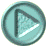 Задача= ∑мероприятий
Пример 
Задача «Организовать деятельность детей  по сбору семян, посадке и высадке саженцев сосны»
Содержание исследования
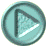 Параграф = Задача - Глагол
Пример Тема исследования «Предметы быта скифских курганов»
Задача 1.«Описать историю открытия скифских курганов» .
Параграф 1. «История открытия скифских курганов».

Задача 2. Классифицировать найденные в скифских курганах предметы быта.
Параграф 2. Классификация найденных в скифских курганах предметов быта.
Задача 3. Проанализировать  гипотезы ученых и выявить назначение предметов быта скифских курганов.
Параграф 3. Гипотезы ученых о назначении предметов быта скифских курганов.
Гипотеза исследования
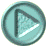 Пример
Тема
«Изучение качества воды в водоисточниках с. Б.Салырь Ачинского района»
Гипотеза исследования: качество воды в водоисточниках с.Б.Салырь Ачинского района не  соответствует требованиям к питьевой воде
Гипотеза –предположение, которое нужно доказать